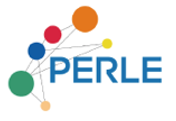 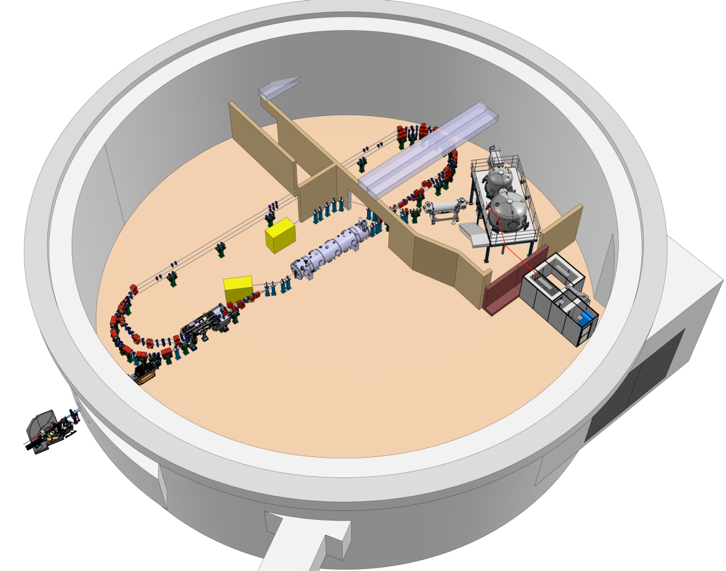 Project Progress Review (PPR) 1-2025

WP- 09- Vacuum 
Présenté par: Bruno Mercier


16 Janvier 2025
PERLE- Project Progress Review- 1-2025
1
16/01/2025
Périmètre et Objectifs du WP9 - VIDE
Injecteur,
Anneaux
Région IP
Simulation et dimensionnement des systèmes à vide PERLE pour obtenir un niveau et une qualité de vide nécessaire
Dépôt photocathodes
Canon 
Injecteur,
Anneaux
Région IP
Mise en œuvre et fonctionnement des  équipements vide pour  l’obtention du vide requit
WP doit être intégrer dès la conception des chambres à vide et des équipements « sous vide »
(choix des matériaux, de mise en œuvre, de traitements thermiques )
Interaction WP
Bureau d’étude
Diagnostique faisceau
Intégration/assemblage
Dynanique faisceau  / aimants
Cryogénie
Contrôle commande
Système RF
16/01/2025
PERLE- Project Progress Review- 1-2025
2
Structuration du WP
La plateforme Vide et surfaces (V&S)
WP9 VIDE  
resp: B. Mercier
Equipe Maverics
Service vide et Cryo du GANIL
Réception/test des équipements vide 

Resp T. Gérardin (V&S)
Resp M. Faye (Ganil)
Etude dimensionnement des systèmes à vide

Resp: B. Mercier(Maverics)
mise en fonctionnement sur site/ commissionning vide

Resp: E. Mistretta (V&S)
Cahier des charges des équipements du système à vide /commandes

Resp M. Faye  (Ganil)
Interlock/sécurité et CC du système à vide

Resp E. Mistretta (V&S)
B. Mercier (Maverics)
E. Mistretta (V&S)
J. Demailly (V&S)
T. Gérardin (V&S)
J. Demailly (V&S)
B. Mercier(Maverics)
M. Faye (Ganil)
T. Gérardin (V&S)
J. Demailly (V&S)
B. Mercier(Maverics)
M. Faye (Ganil)
S. Bilgen (Maverics)
J. Yemane (V&S)
Avec un Support du WP vide pour :
la fabrication des photocathodes
l’intégration mécanique des chambres à vide et des équipements sous vide
16/01/2025
PERLE- Project Progress Review- 1-2025
3
Principaux Jalons
WP9 vacuum
2026
2027
2025
Juillet
Oct
Juillet
Avril
Oct
jan
Avril
Avril
jan
jan
Input: impédance, équipements diagnostiques, buncher
Design vide injecteur
Etude dimensionnement du système à vide
Input: effets collectives (ions), impédance, niveau de vide dans les IP
Design vide ANNEAU 1
Test Nouveau NEG Canon
Tests équipements  Injecteur    /  Anneau 1
Réception/test des équipements
mise en fonctionnement sur site / comisionning vide
MBE
CANON
Injecteur
Chambre transfert
Anneau1
T0 -Montage Canon/ alignement / assemblage chambre transfert
16/01/2025
PERLE- Project Progress Review- 1-2025
4
Points de vigilance:  RH
Point de Vigilance:
Fin de contrat CDD (Ganil/IJCLAB) en Dec 2026 de M. Faye
Volonté du groupe Vide et Cryo du Ganil de continuer la collaboration
Demande à valider par la direction du Ganil
RH: permanents pour opérer la fabrication des photocathodes et leurs transferts
Impact sur les activités de la plateforme V&S
Total
16/01/2025
5
PERLE- Project Progress Review- 1-2025
Points de vigilance
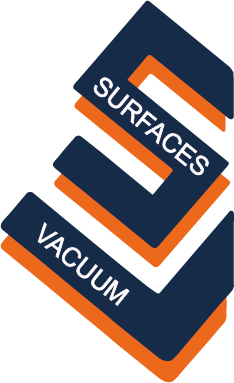 Un fort impact sur les autres activités de la plateforme vide et surfaces
Activité Vide 2025
Activité Vide 2024
16/01/2025
PERLE- Project Progress Review- 1-2025
6
Quelques Photos
Réparation de la chambre MBE par Rémy
Nettoyage  de la chambre MBE
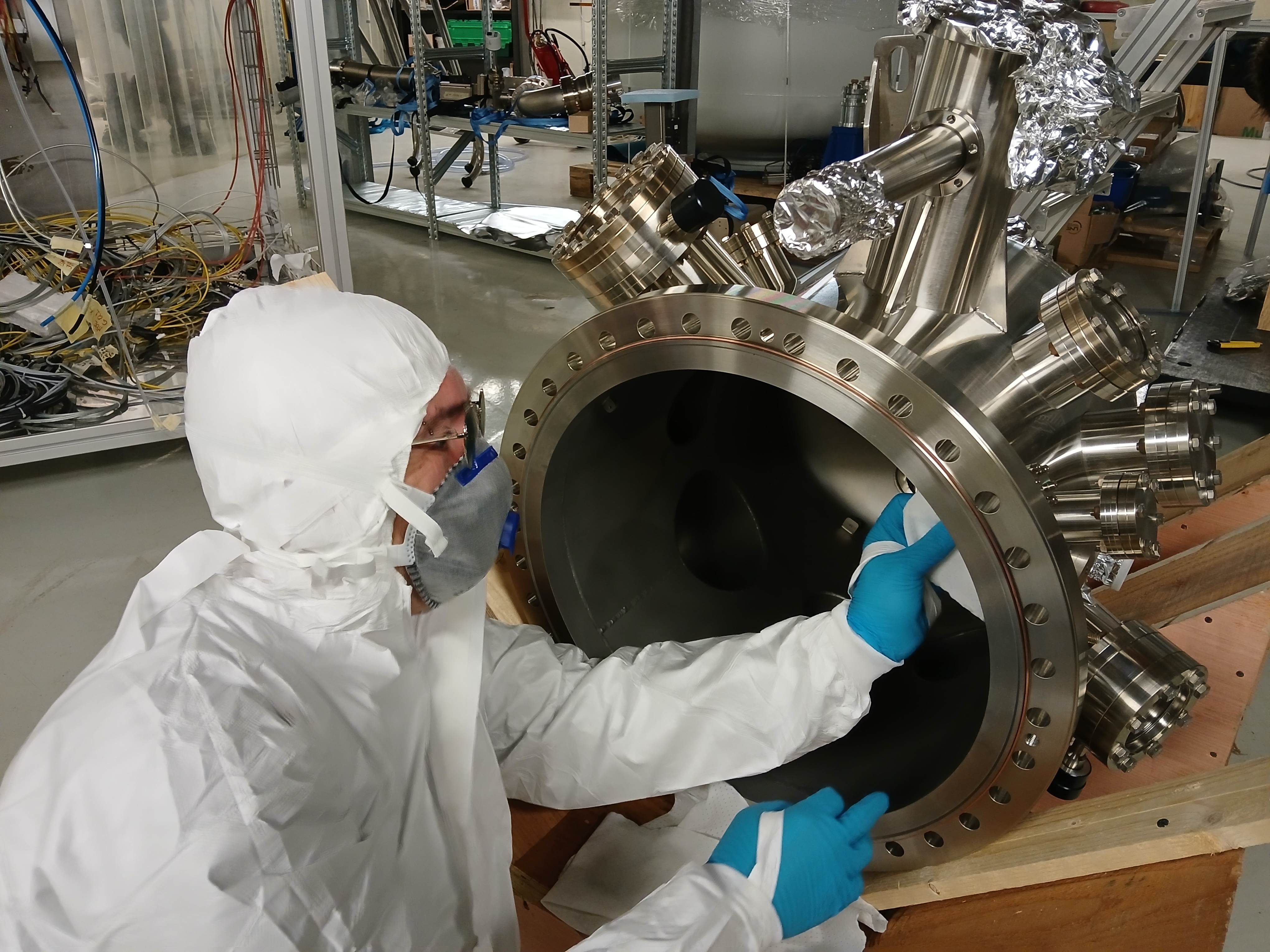 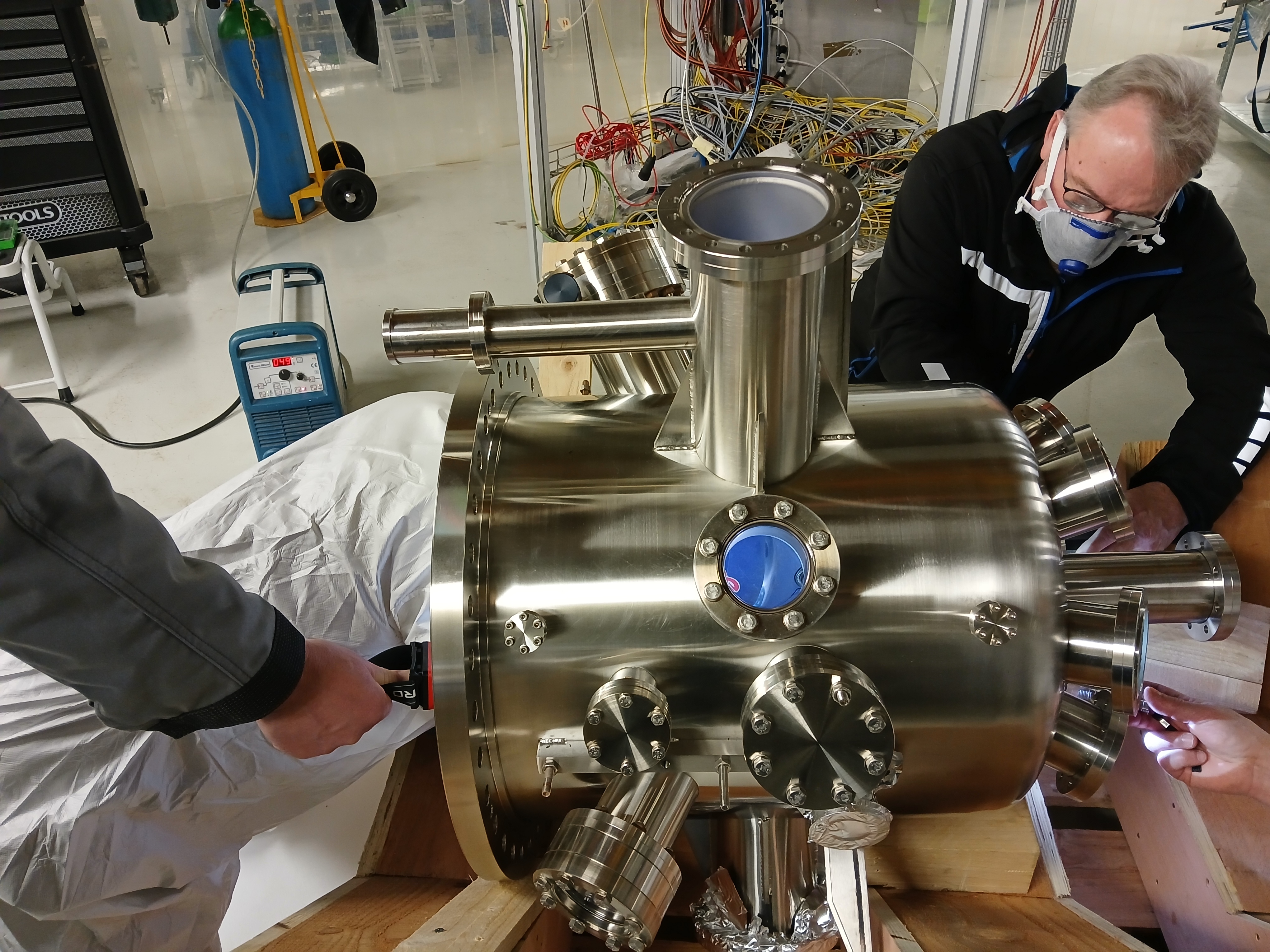 16/01/2025
PERLE- Project Progress Review- 1-2025
7
16/01/2025
PERLE- Project Progress Review- 1-2025
8